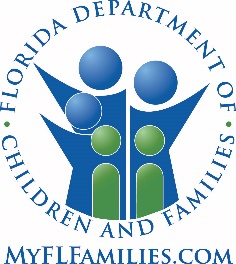 Changes to FSFN to Support Extended Foster Care 
and 
Post-secondary Education Services and Support
October 16, 2013
Overview
Changes to the Independent Living Main Page
Determining Eligibility for Extended Foster Care
Determining Eligibility for Post-secondary Education Services and Support
Extended Foster Care Case Plan Worksheet
Extended Foster Care Judicial Review Worksheet
If we have time
Changes to FSFN Support Pages (Education, Medical Mental Health
Review of Extended Foster Care Case Plan Template
Review of Extended Foster Care Judicial Review Template
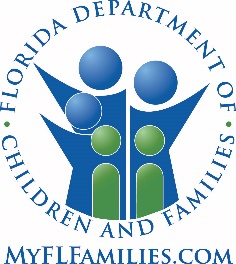 Independent Living Page- General Changes
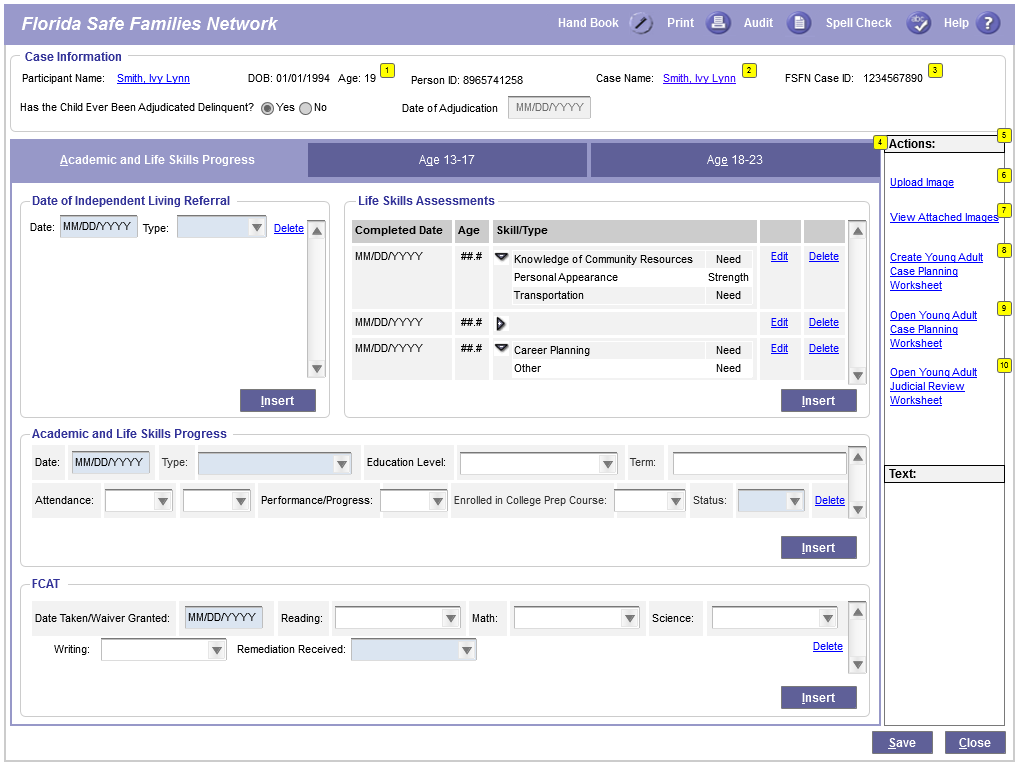 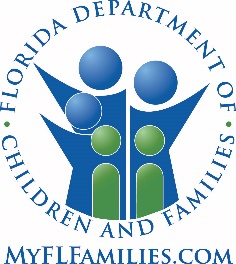 Eligibility Information Page18 – 23 Tab
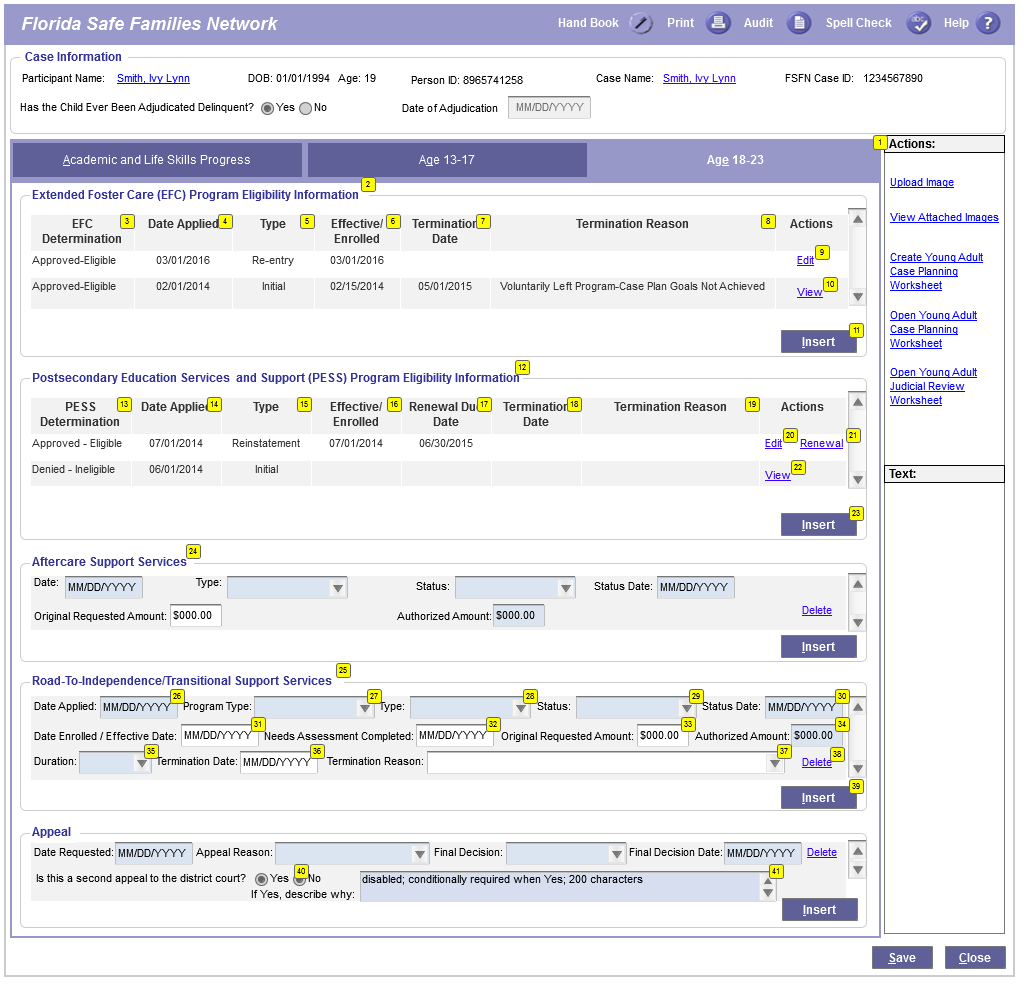 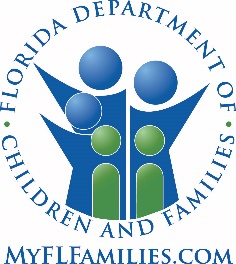 Extended Foster Care Eligibility Pop-Up
System Generated Responses
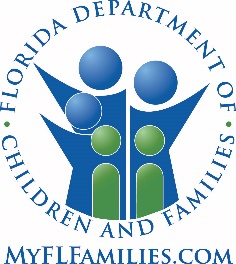 Extended Foster Care Eligibility Logic
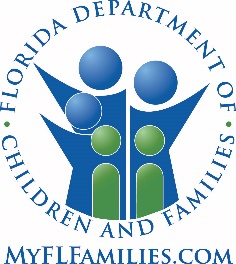 Post-secondary Education Services and Support Eligibility Pop-Up
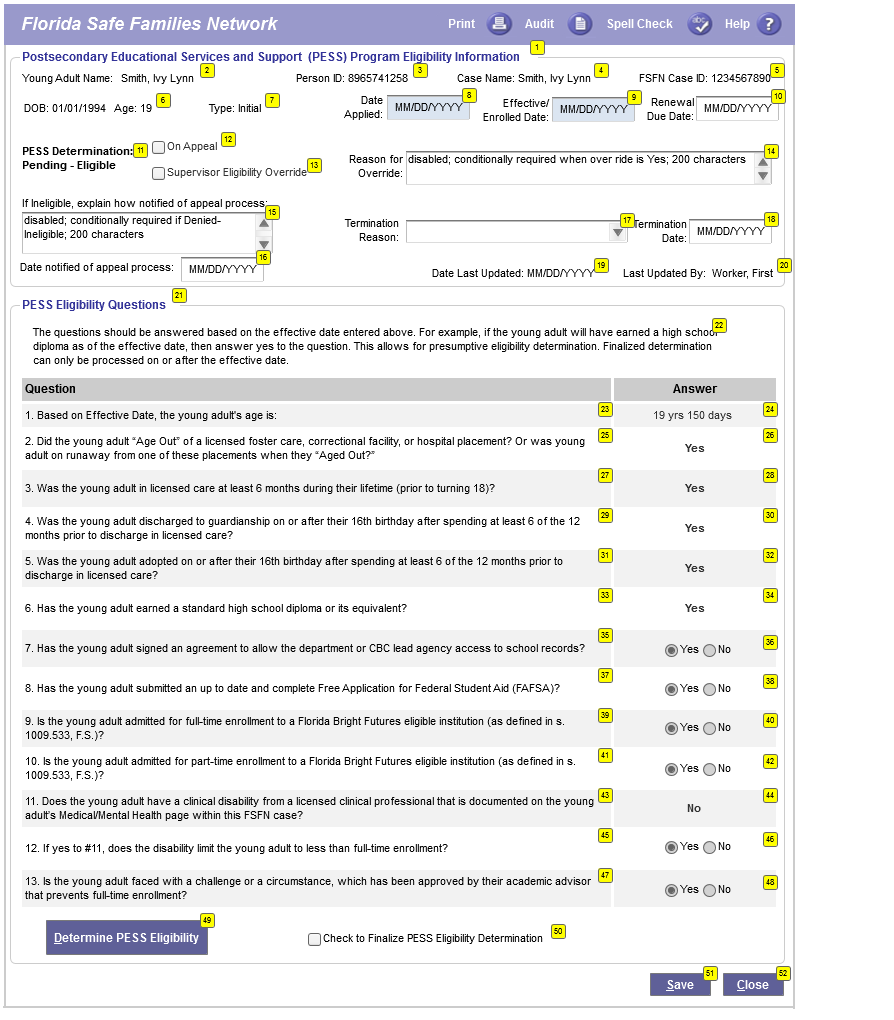 System Generated Responses
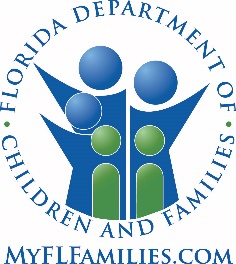 Post-secondary Education Services and SupportEligibility Logic
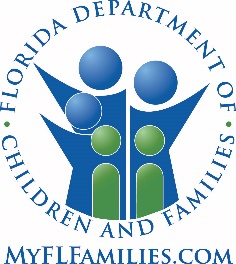 Extended Foster CareCase Plan Worksheet Page
Access from the “Actions and Text” box on the IL page
Allows for the Creation of a Case Plan for a Young Adult
Many fields pre-fill from other areas of FSFN
Allows for the Creation of a Judicial Review Worksheet
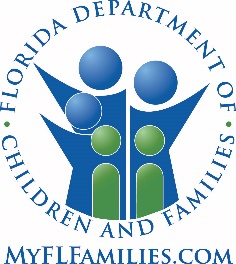 Accessing the EFC Case Plan Worksheet Page
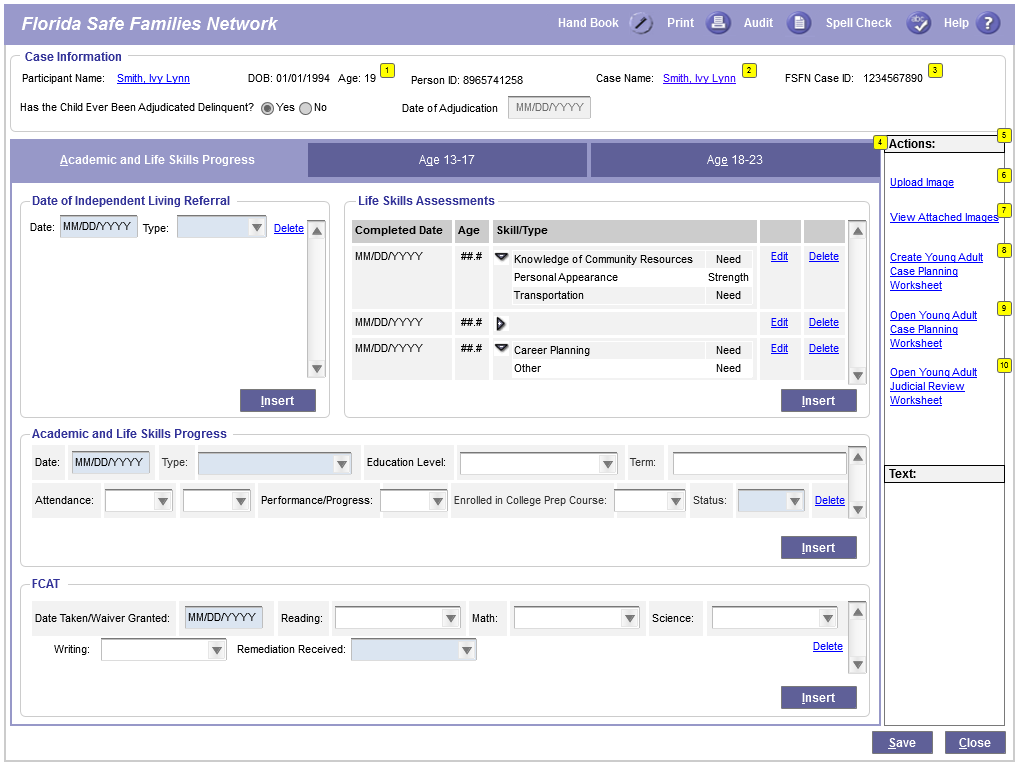 Click Here on the IL Page
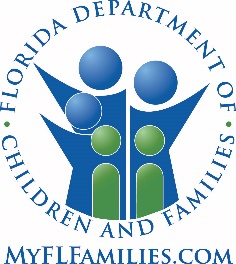 EFC Case Planning Worksheet Page
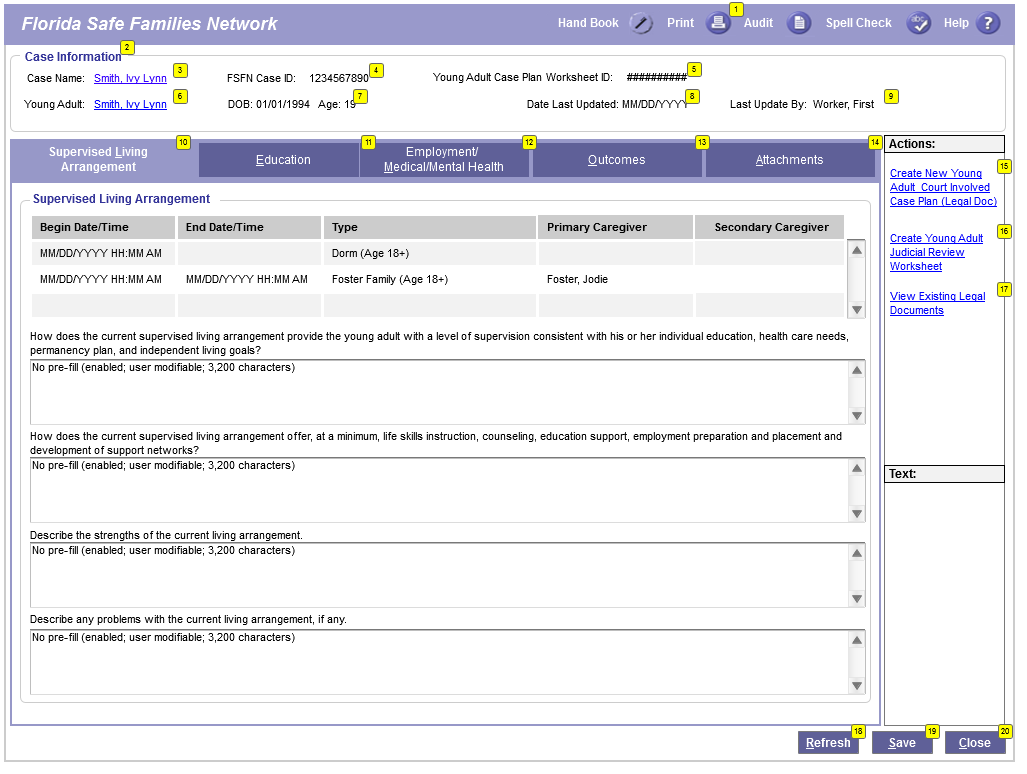 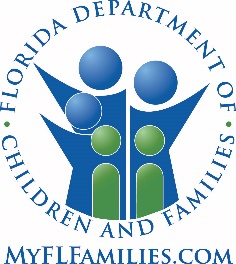 EFC Case Planning Worksheet Page (cont’d)
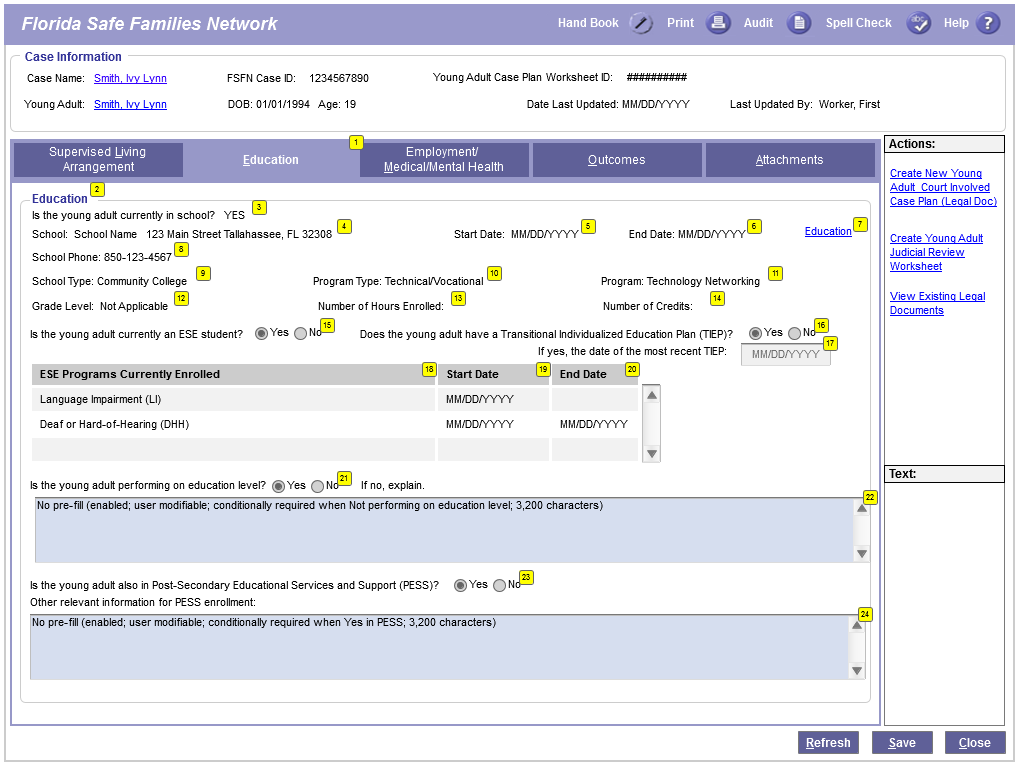 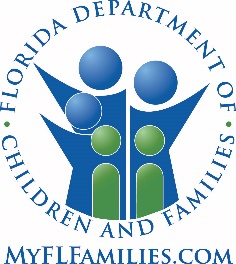 EFC Case Planning Worksheet Page (cont’d)
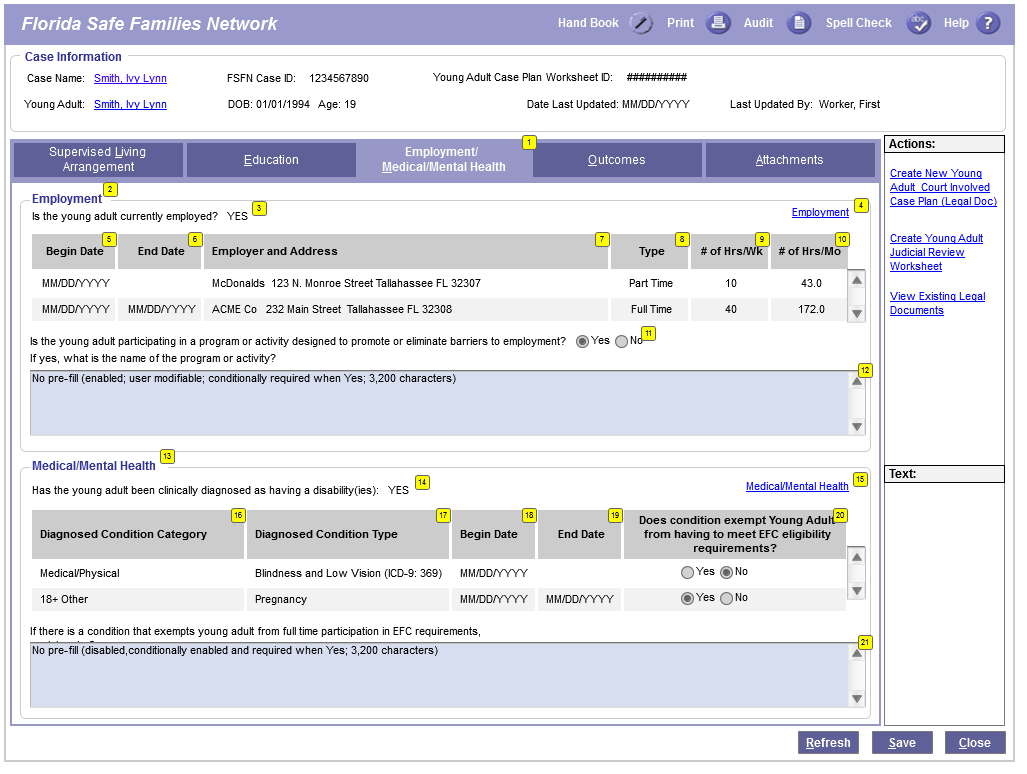 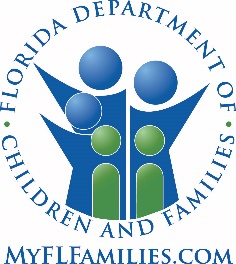 EFC Case Planning Worksheet Page (cont’d)
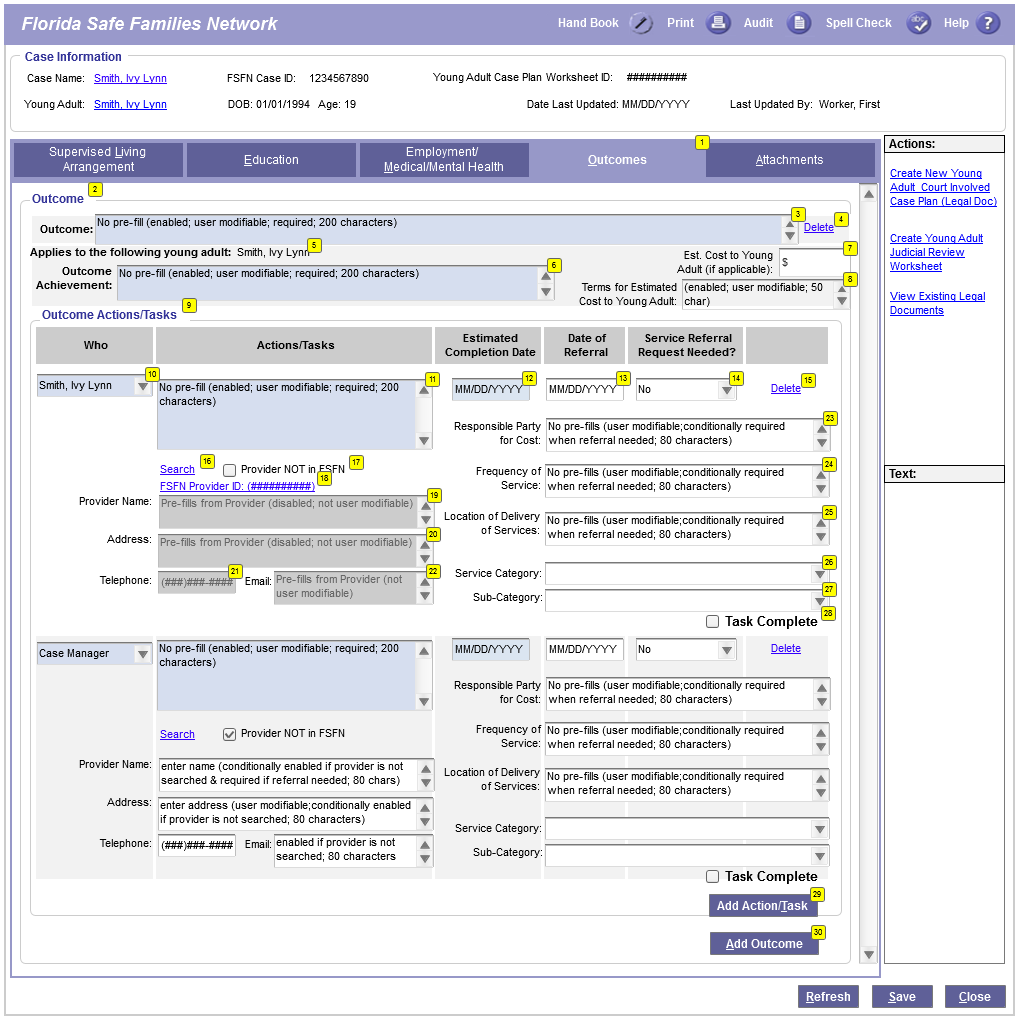 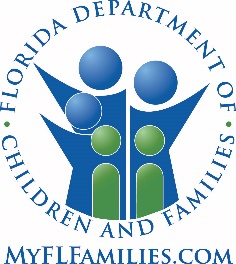 EFC Case Planning Worksheet Page (cont’d)
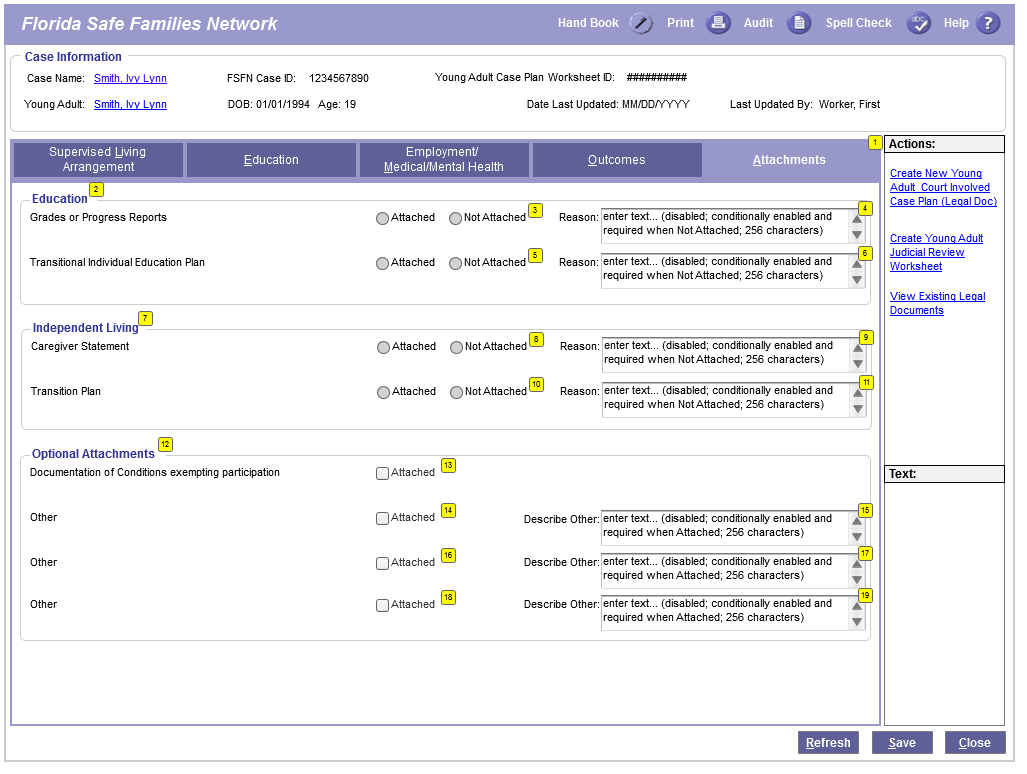 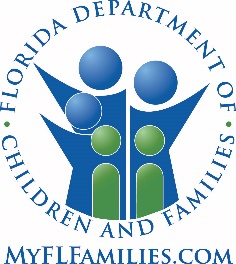 EFC Judicial Review Worksheet Page
Access from the Case Plan Worksheet Page
Allows for the creation of a Judicial Review for a Young Adult
Most of the fields pre-fill from FSFN or the Case Plan Worksheet
Accessing the EFC Judicial Review Worksheet Page
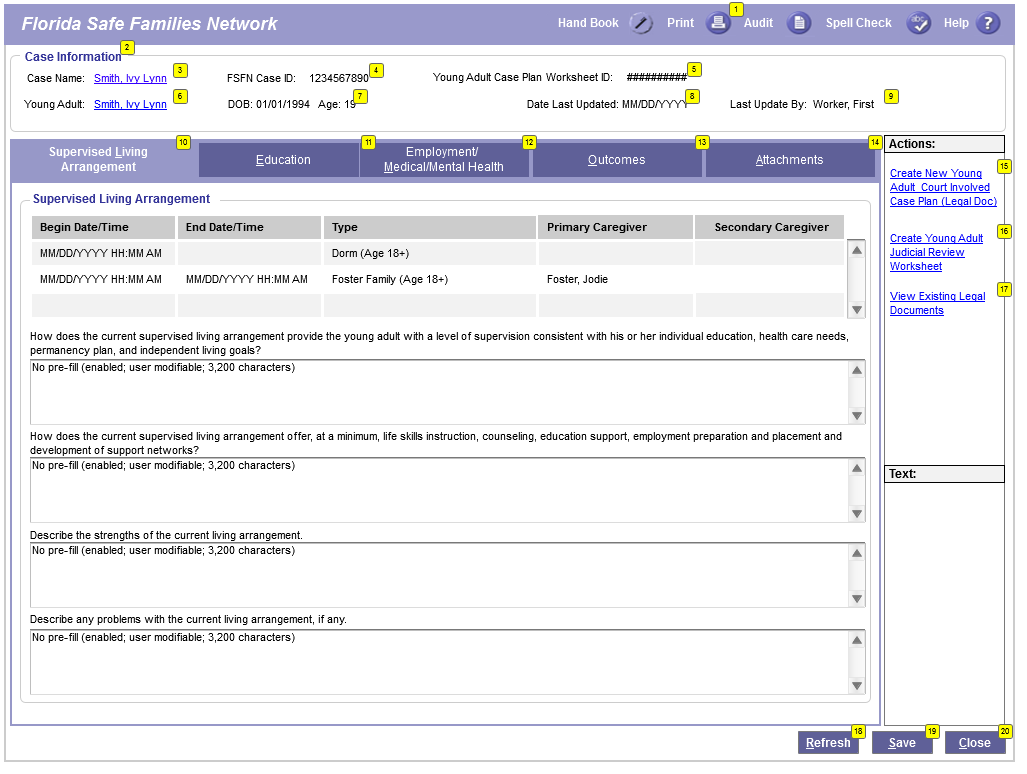 Click Here on the Case Plan Worksheet
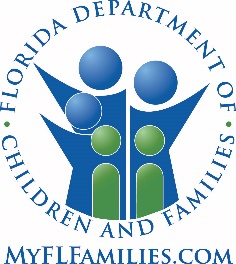 EFC Judicial Review Worksheet Page
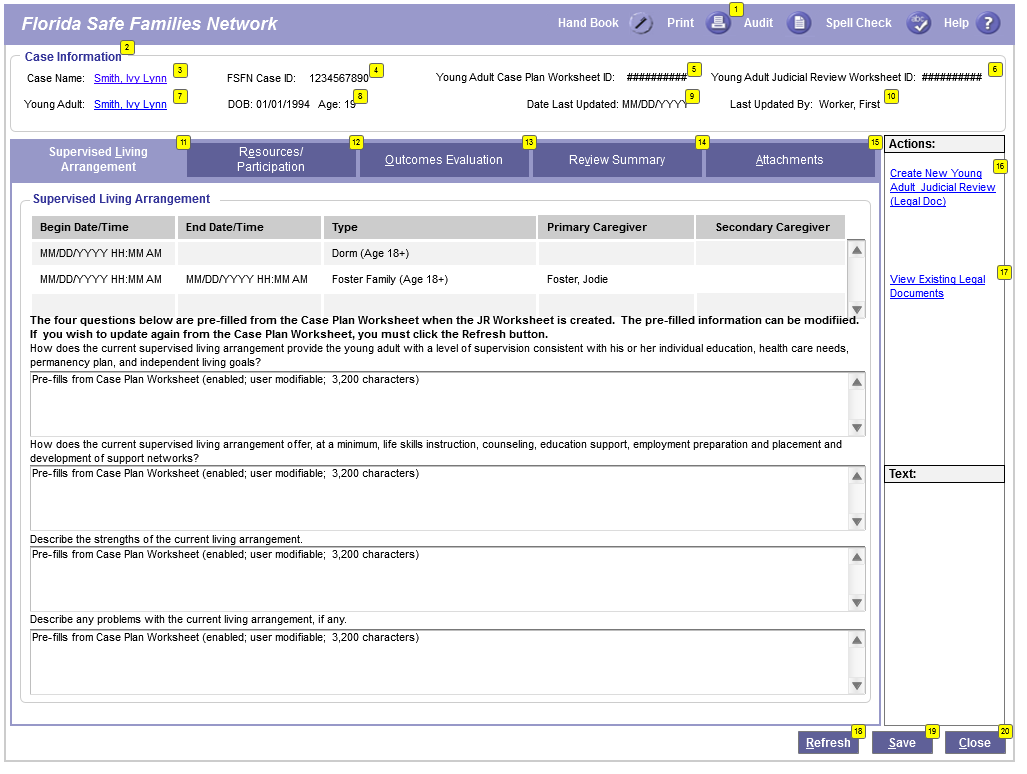 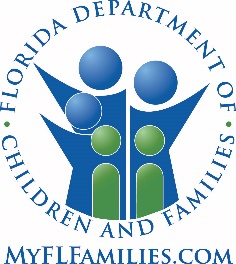 EFC Judicial Review Worksheet Page (cont’d)
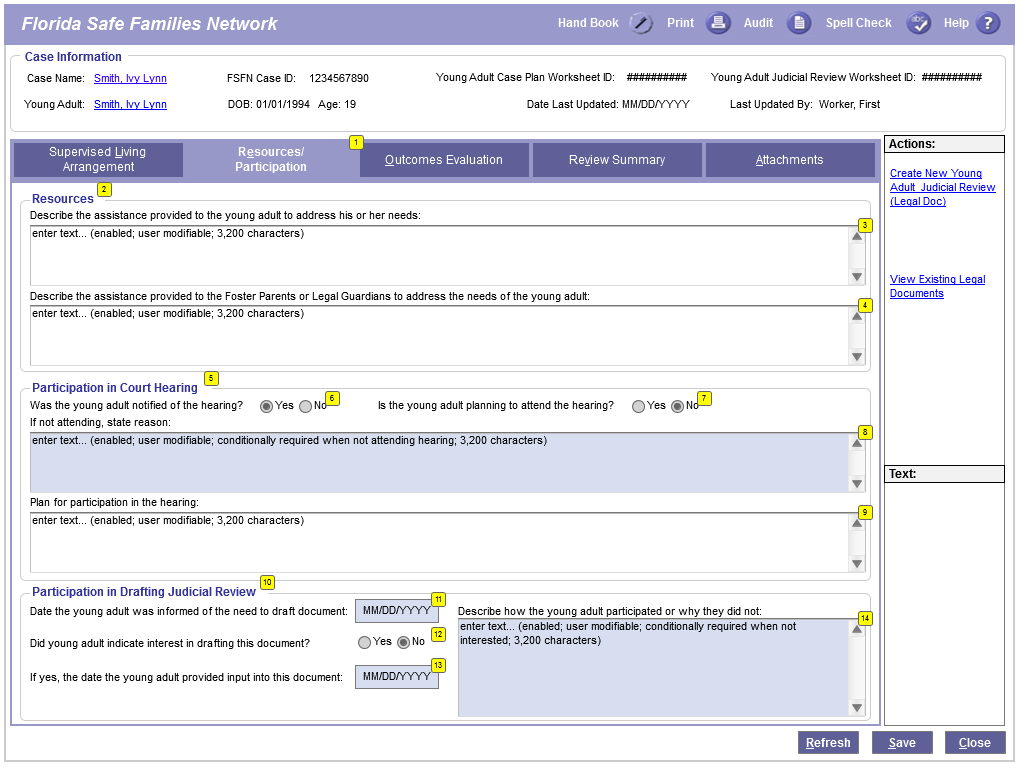 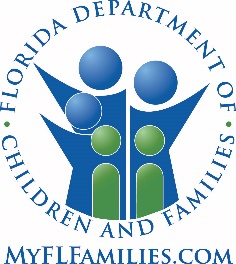 EFC Judicial Review Worksheet Page (cont’d)
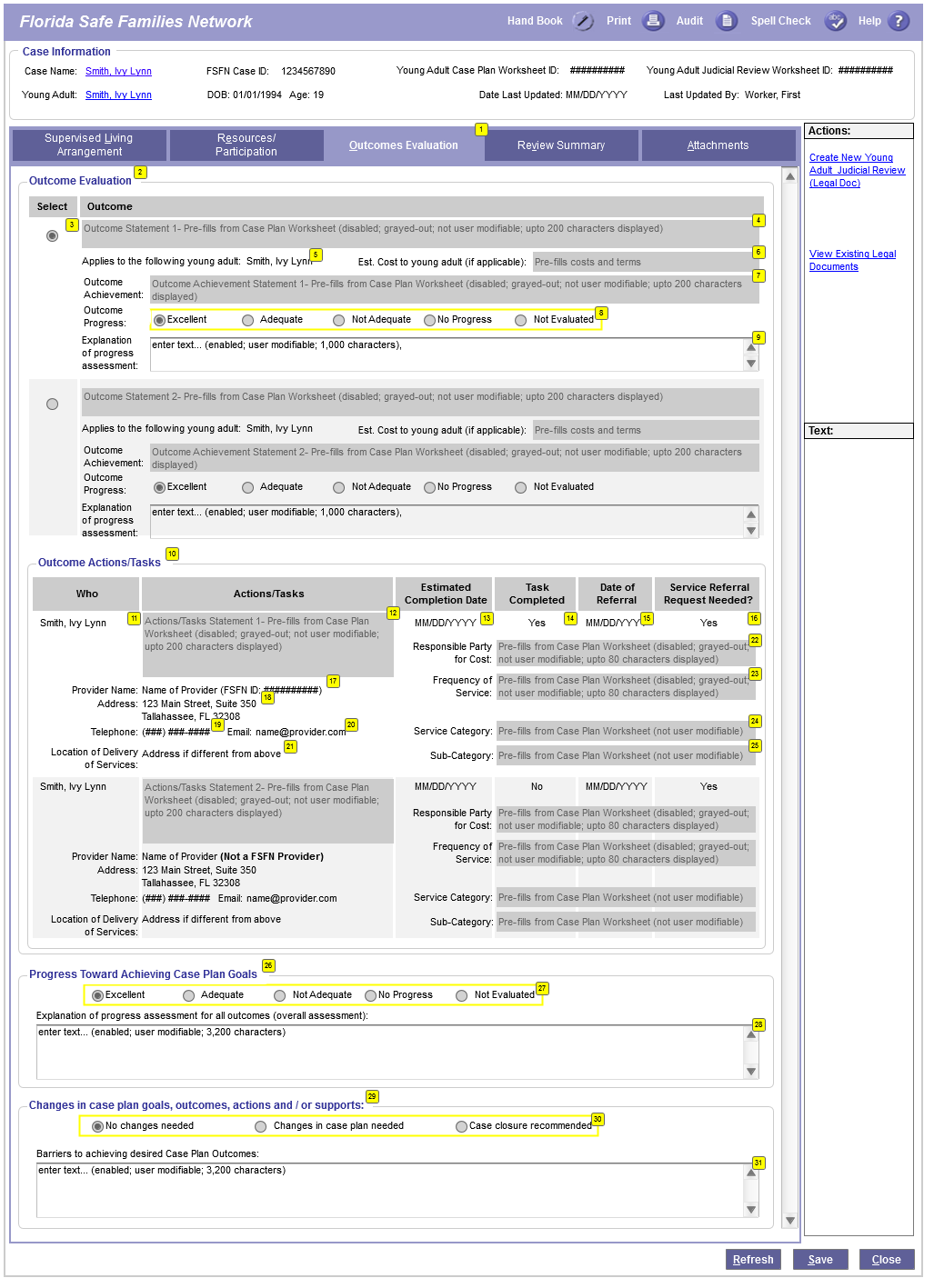 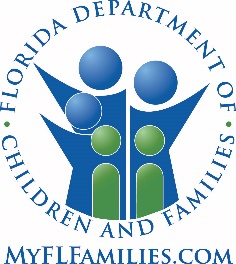 EFC Judicial Review Worksheet Page (cont’d)
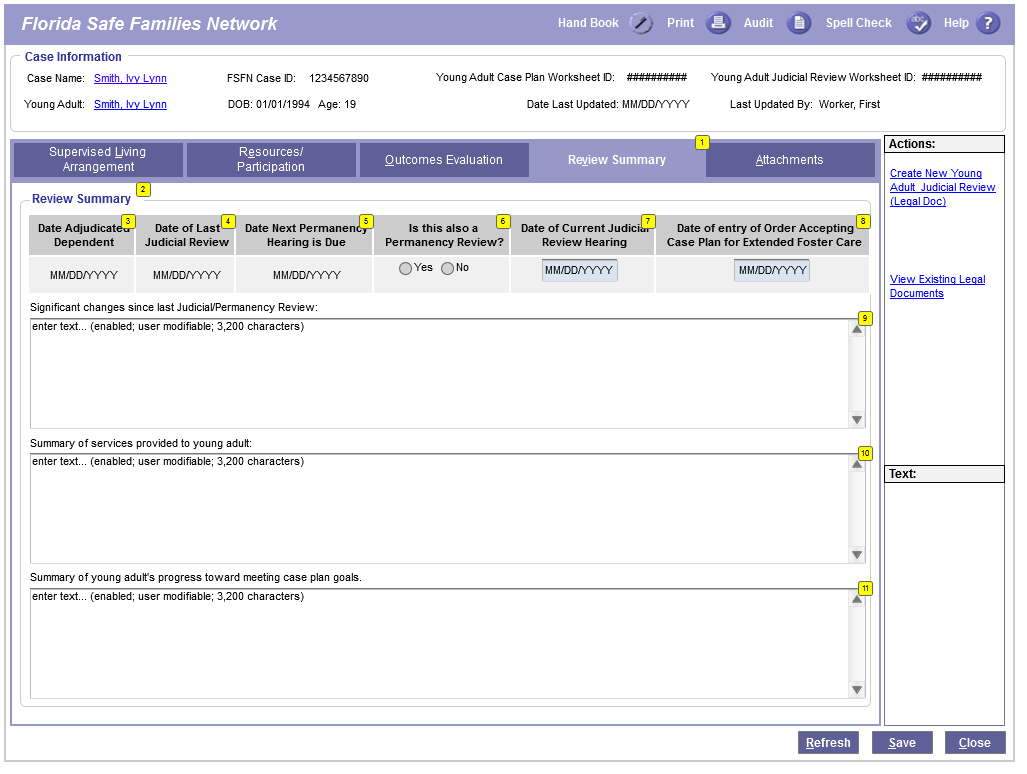 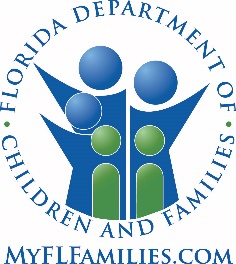 EFC Judicial Review Worksheet Page (cont’d)
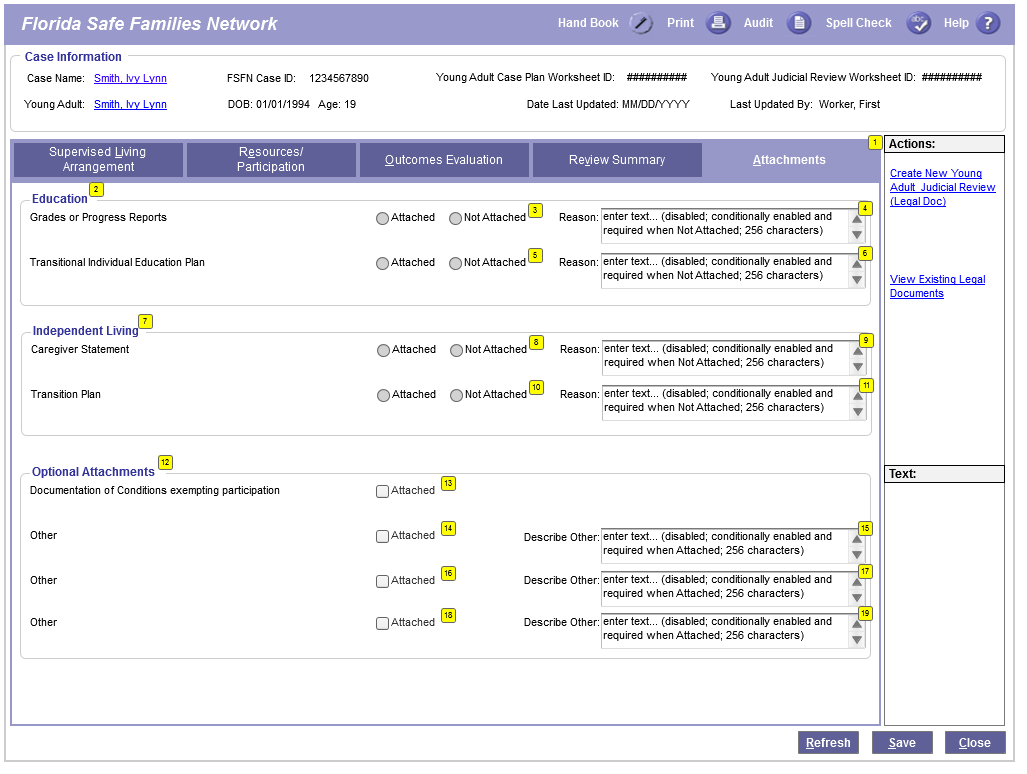 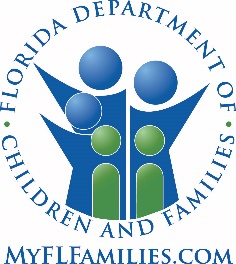 Changes to Supporting Pages
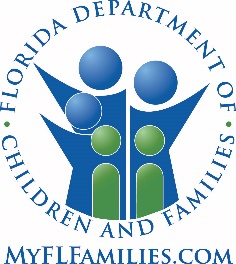 EFC/PESS FSFN Supporting Page ChangesEducation
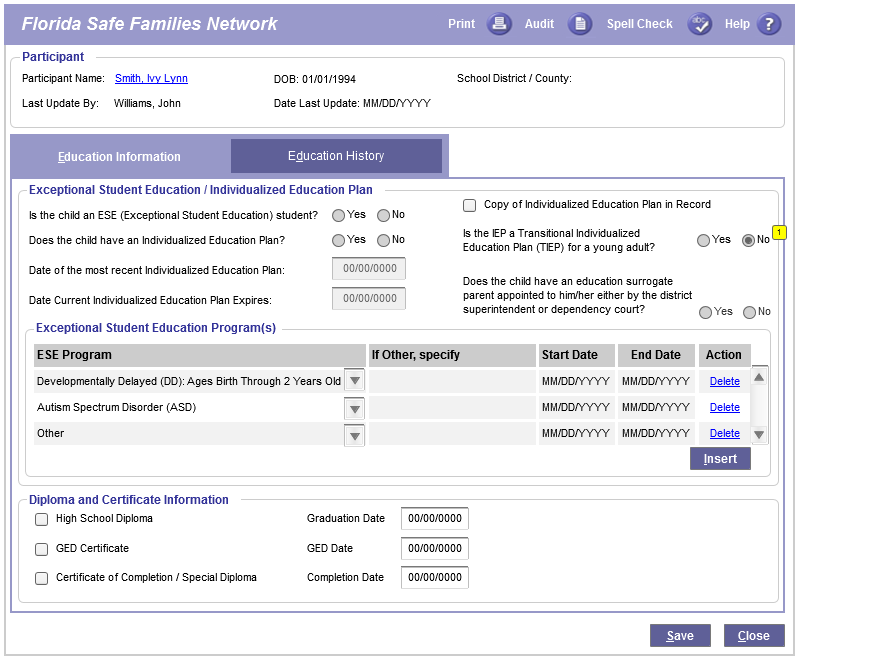 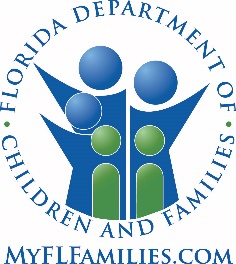 EFC/PESS FSFN Supporting Page ChangesEducation (cont’d)
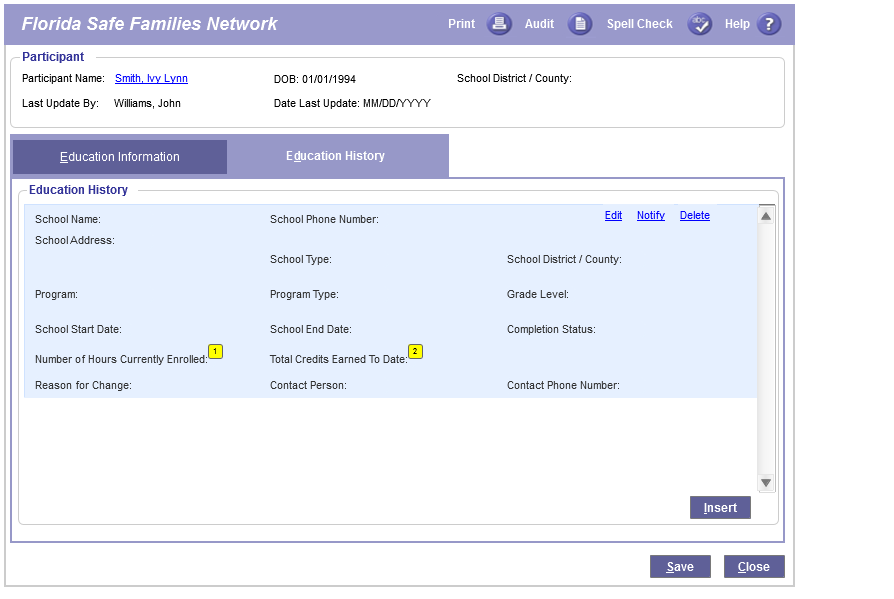 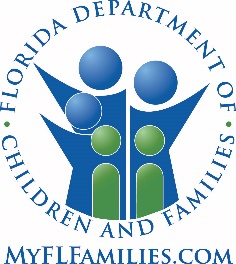 EFC/PESS FSFN Supporting Page ChangesEducation (cont’d)
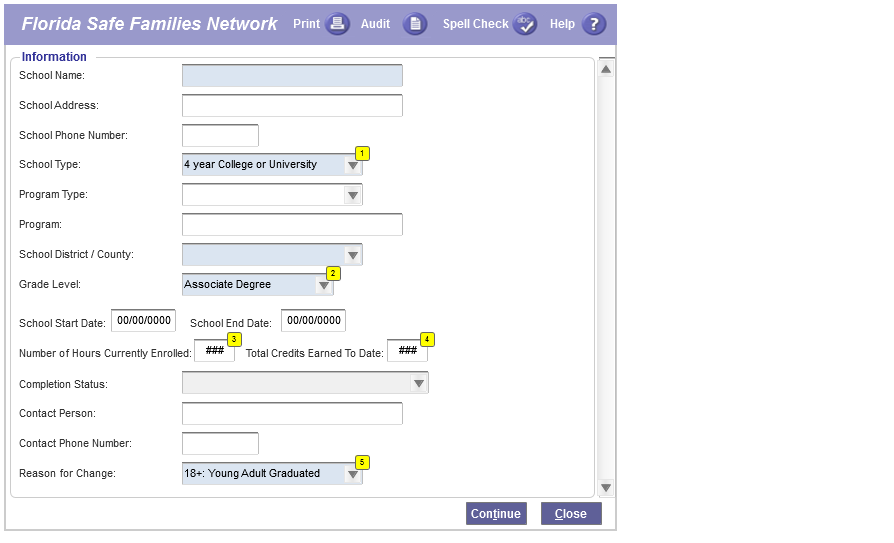 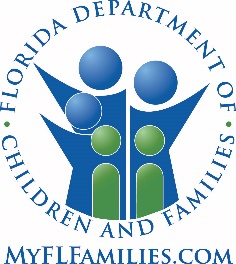 EFC/PESS FSFN Supporting Page ChangesMedical/Mental Health
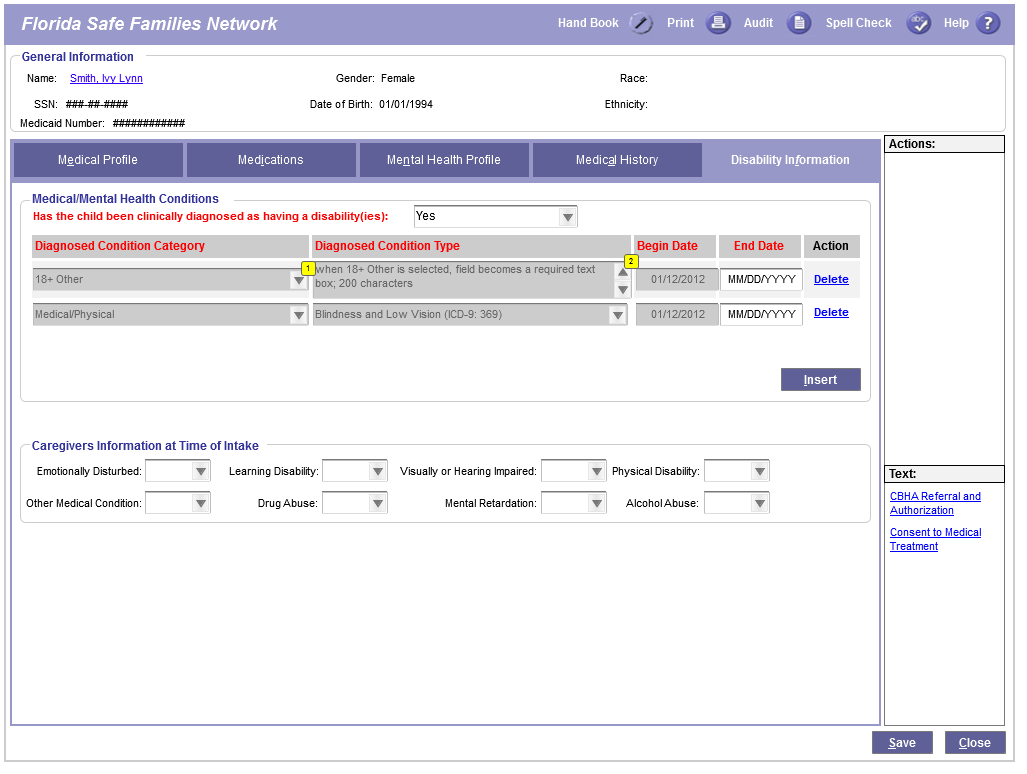